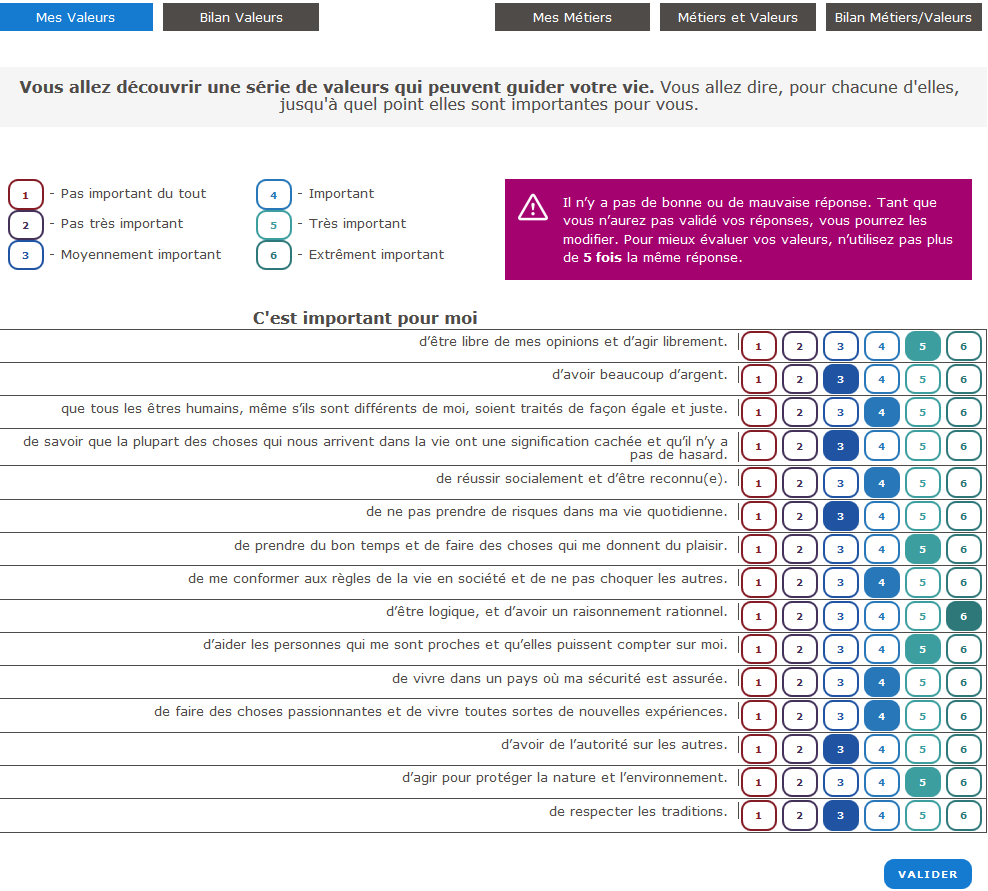 Le questionnaire Valeurs commence par 15 propositions auxquelles il faut donner une note entre 1 et 5 selon l’importance qu’on leur donne.


Cliquez sur l’écran pour consulter le suivant.
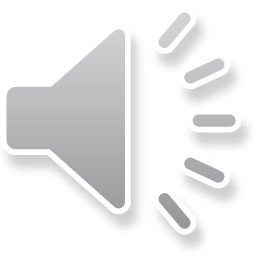 Dès la fin du questionnaire, le bilan Valeurs présente les résultats du questionnaire sous forme à la fois d’un radar et d’un texte. Sur cet écran des boutons cliquables donnent la définition des valeurs et des 4 pôles autour desquelles  sont organisées les valeurs.
A la fin du texte, des questions sont posées sur le degré de cohérence des valeurs entre elles.
Ce bilan peut être imprimé, sauvegardé ou envoyé par mail
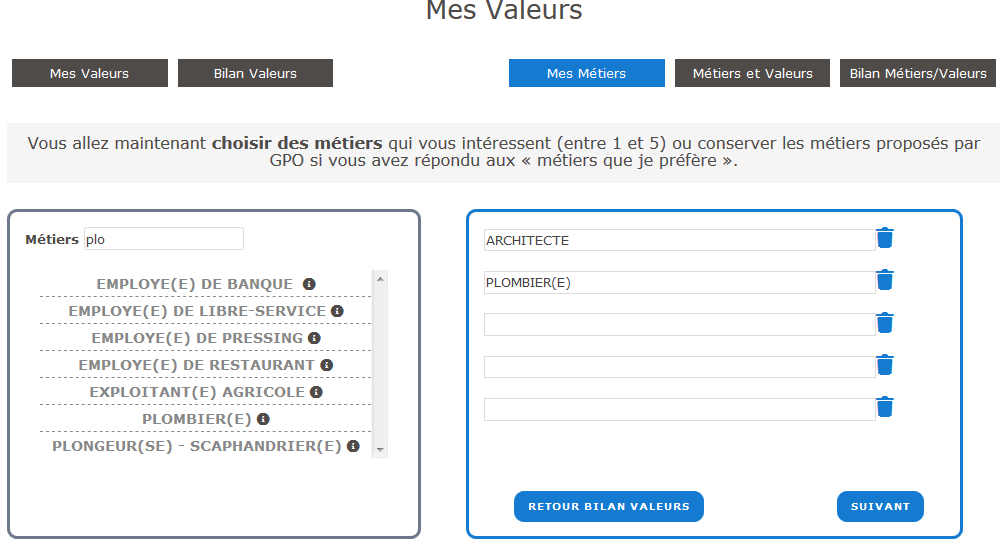 Après avoir réalisé son bilan Valeurs, commence l’étape Métiers/ Valeurs. 
Vous choisissez tout d’abord des métiers (entre 1 et 5).
Pour chaque métier choisi, les 12 valeurs doivent être notées selon ses propres croyances
C’est maintenant la dernière étape (Bilan Métiers/Valeurs).
Pour chacun des métiers choisis , vous avez accès au bilan des valeurs de ce métier que vous  comparez à votre propre bilan personnel de valeurs.
Cette comparaison met en avant les cohérences et incohérences entre les 2 bilans (bilan valeurs/métier et bilan valeurs personnel).
FIN